Exposition Outre Mer
Quelques photos…
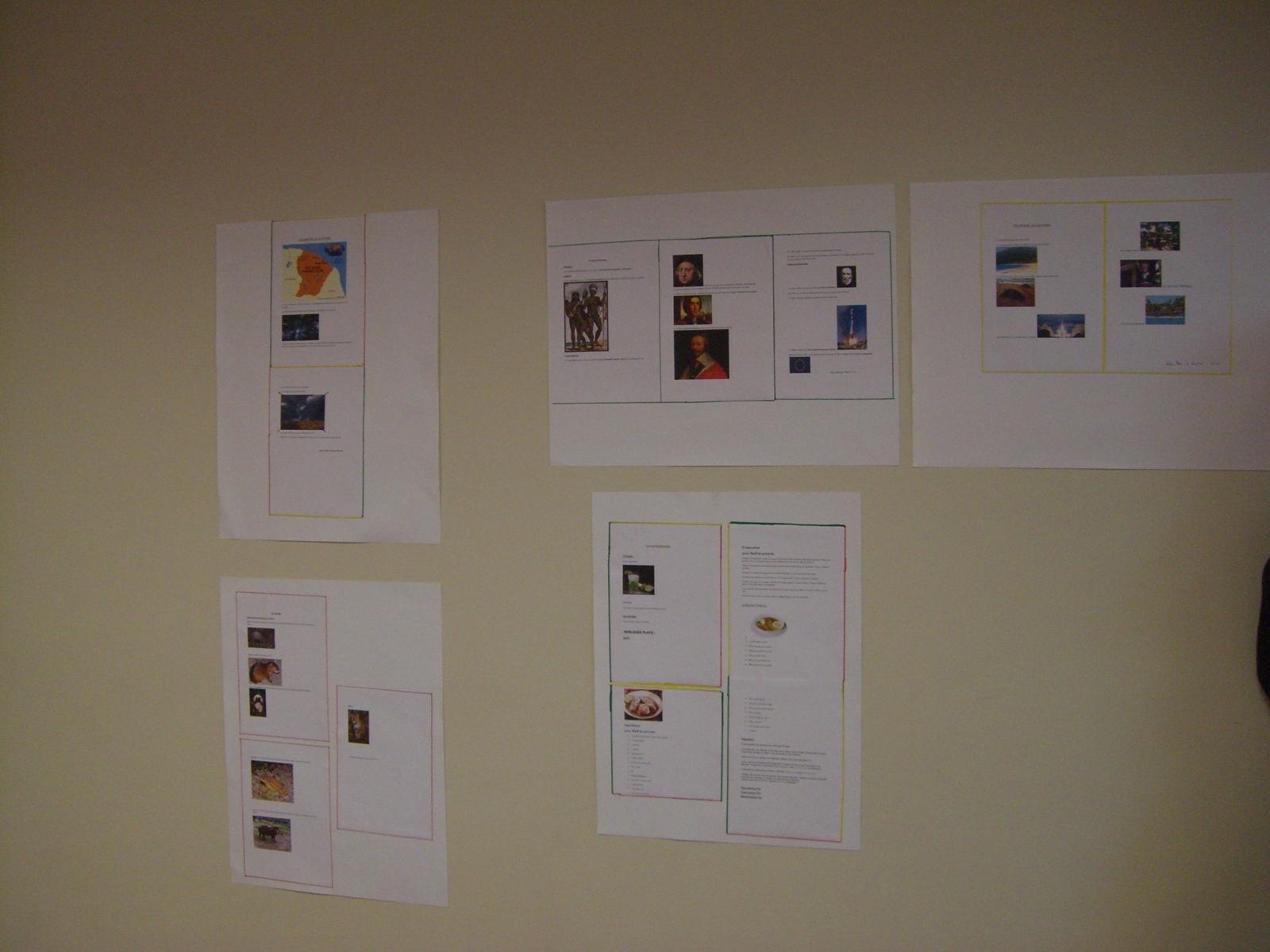 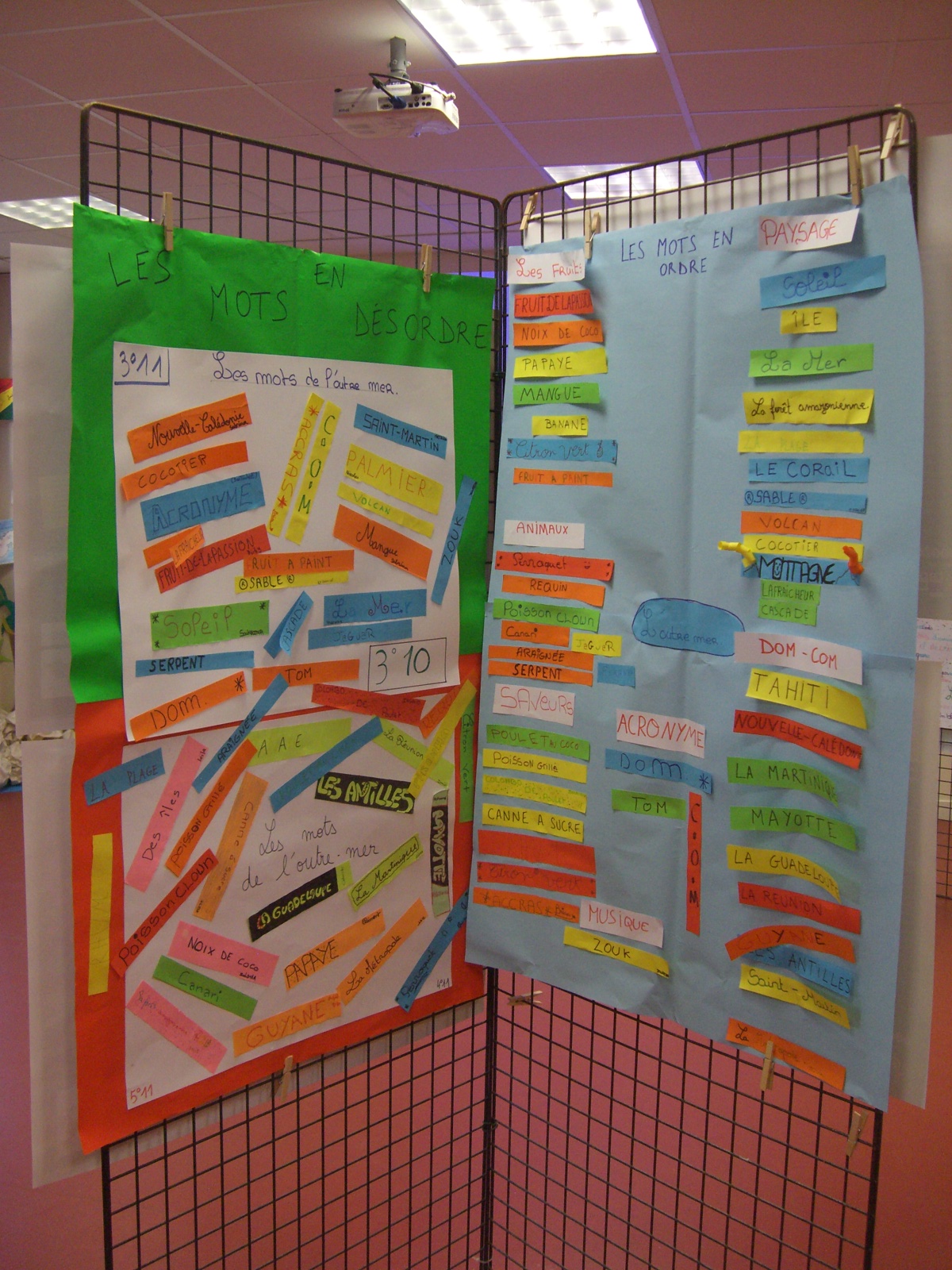 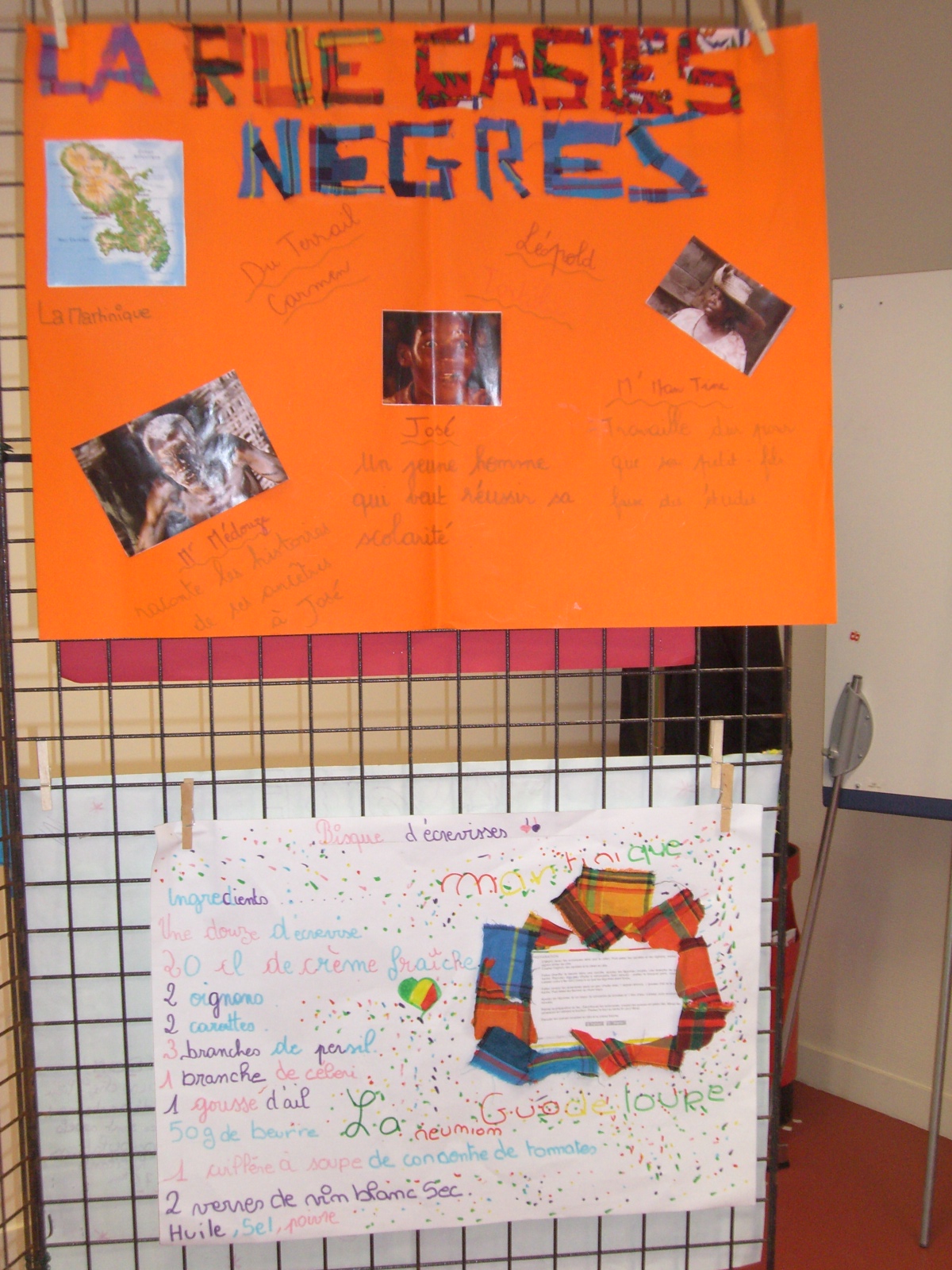 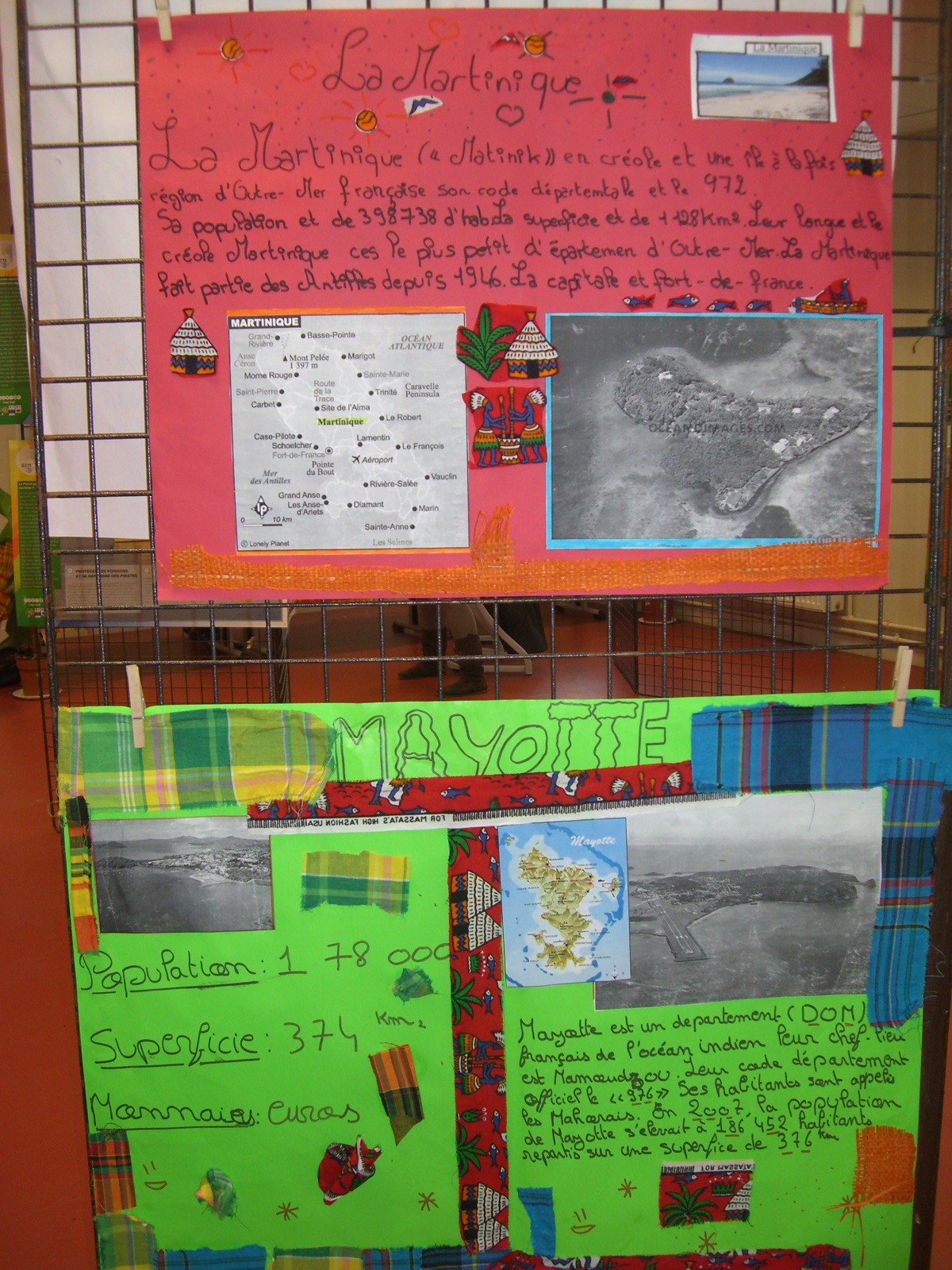 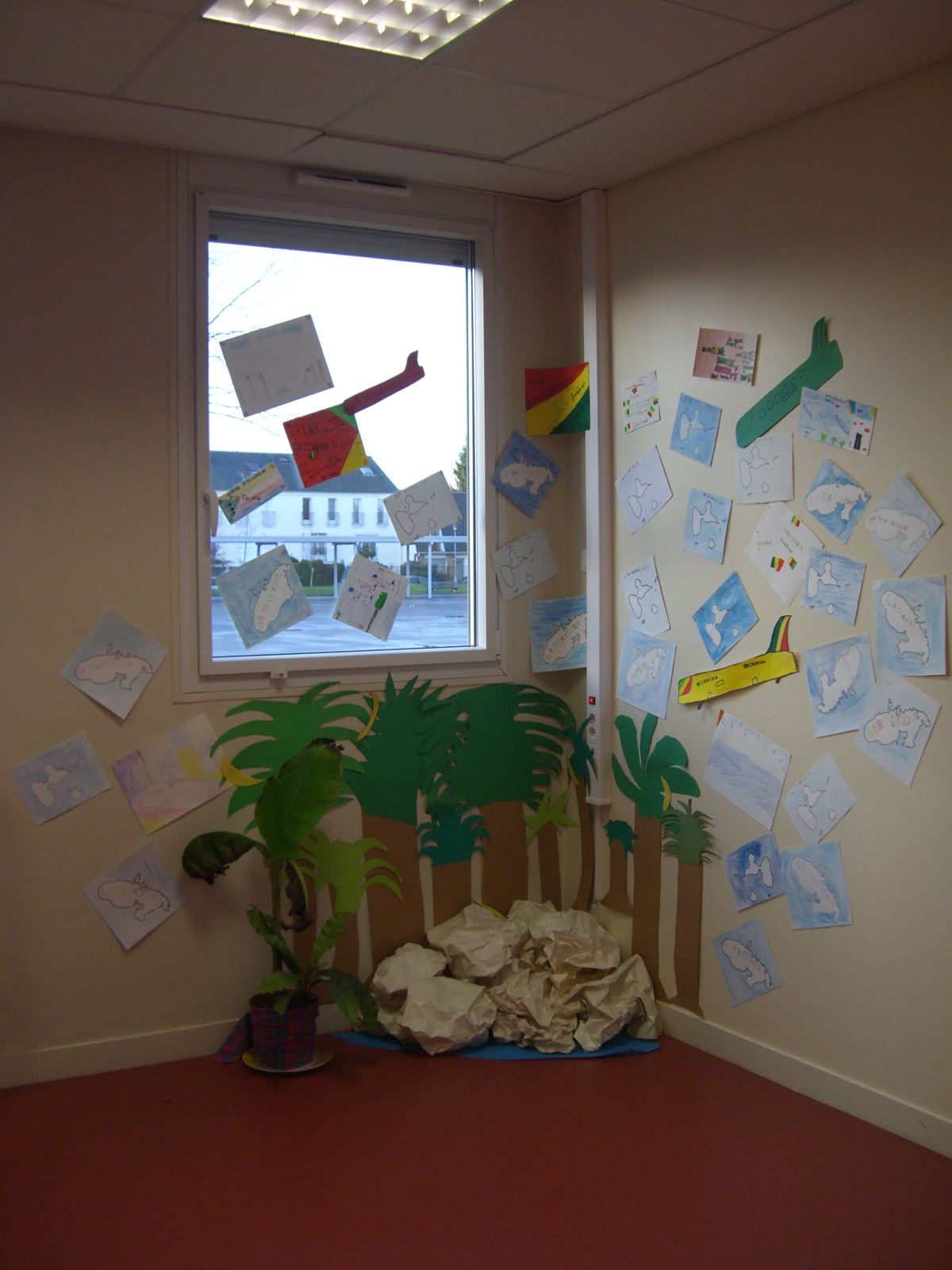 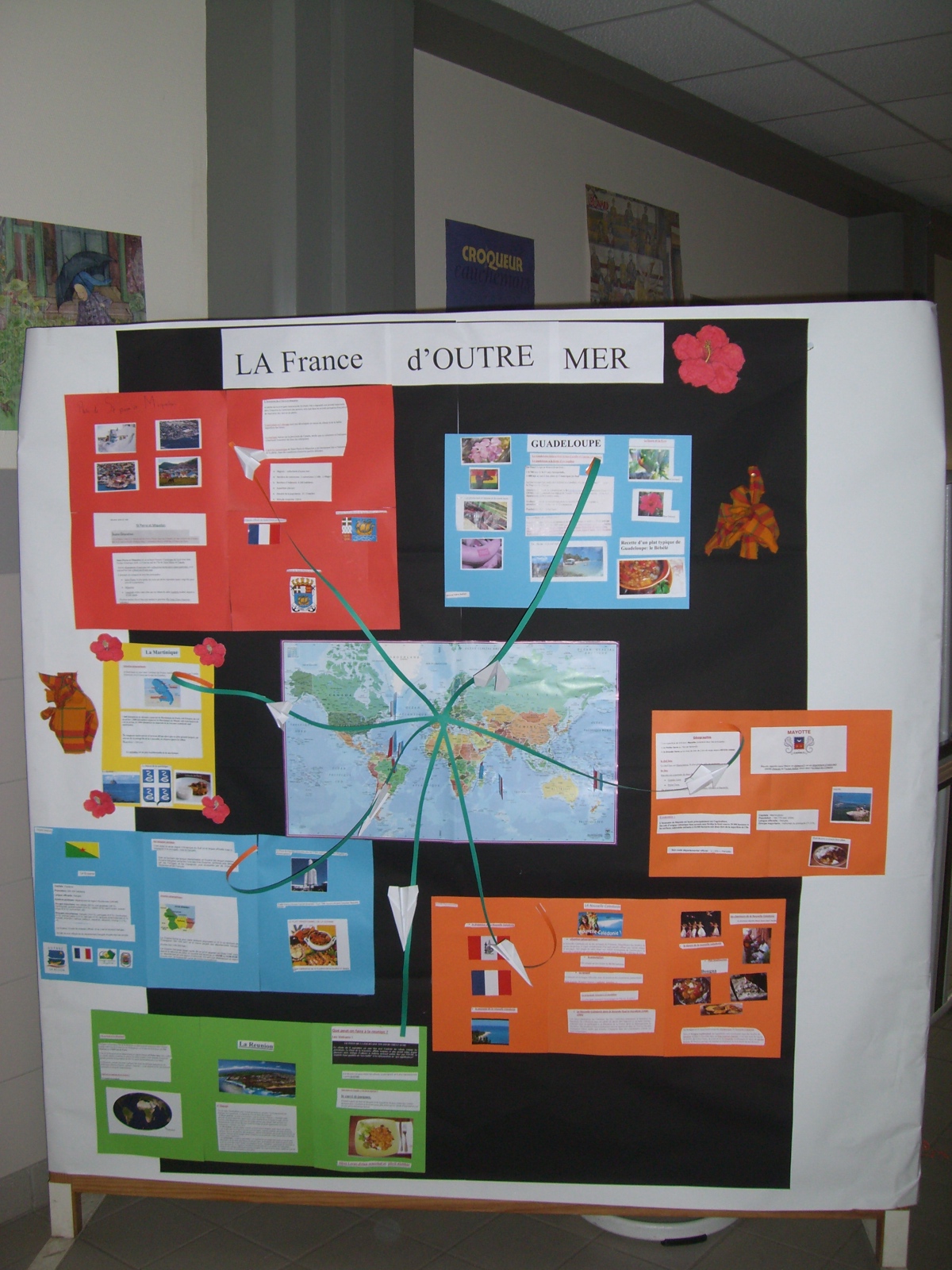 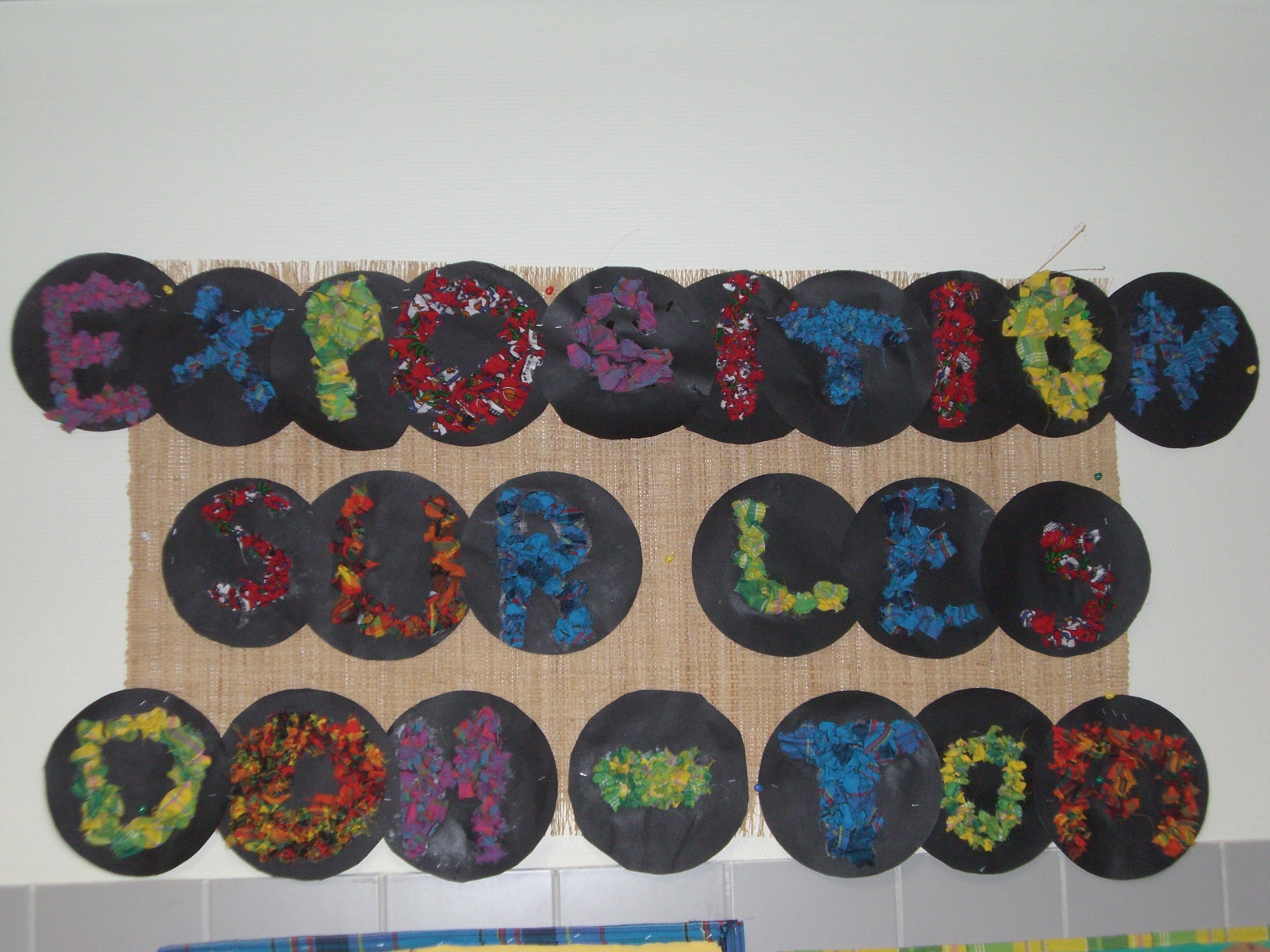 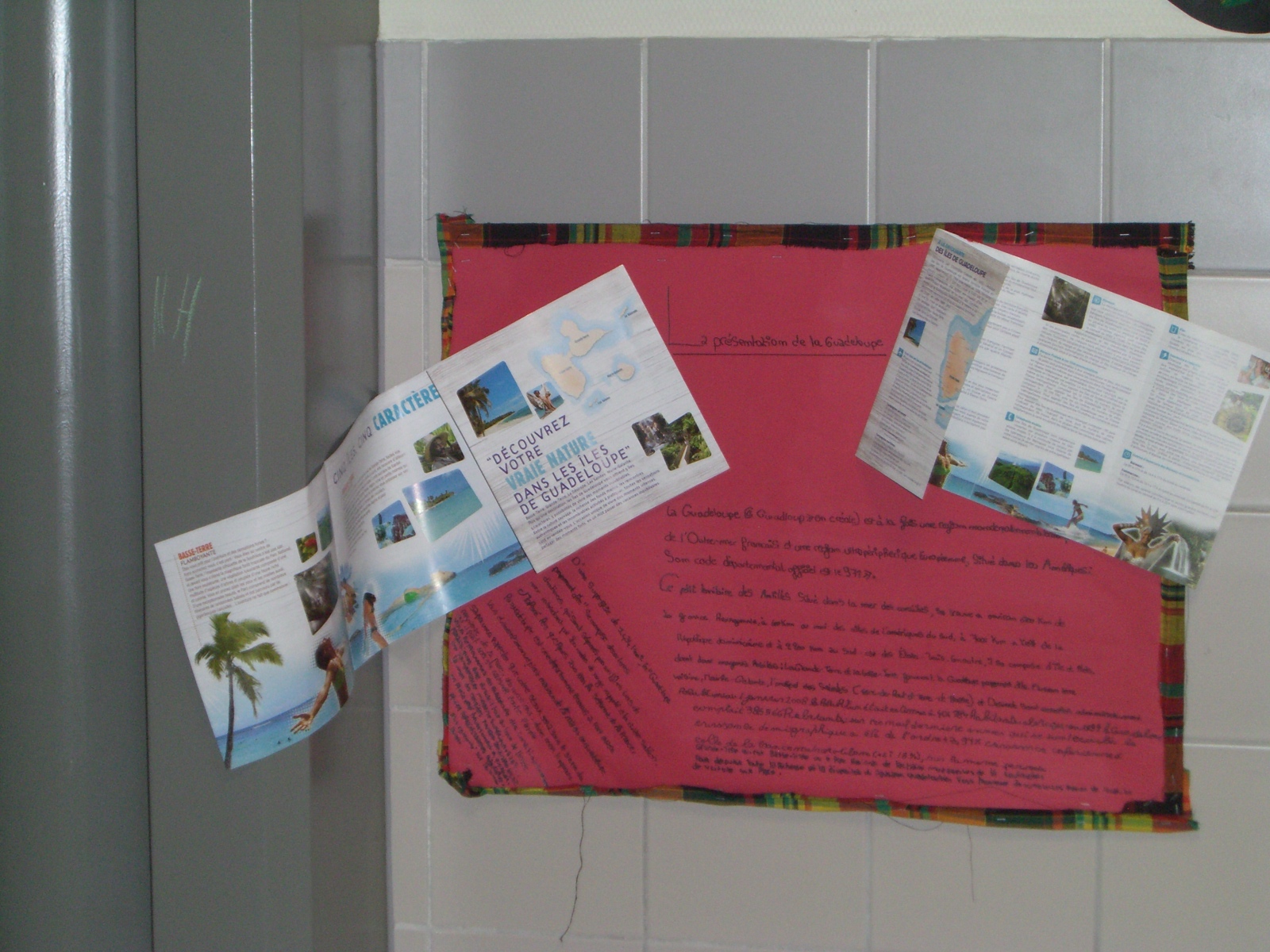 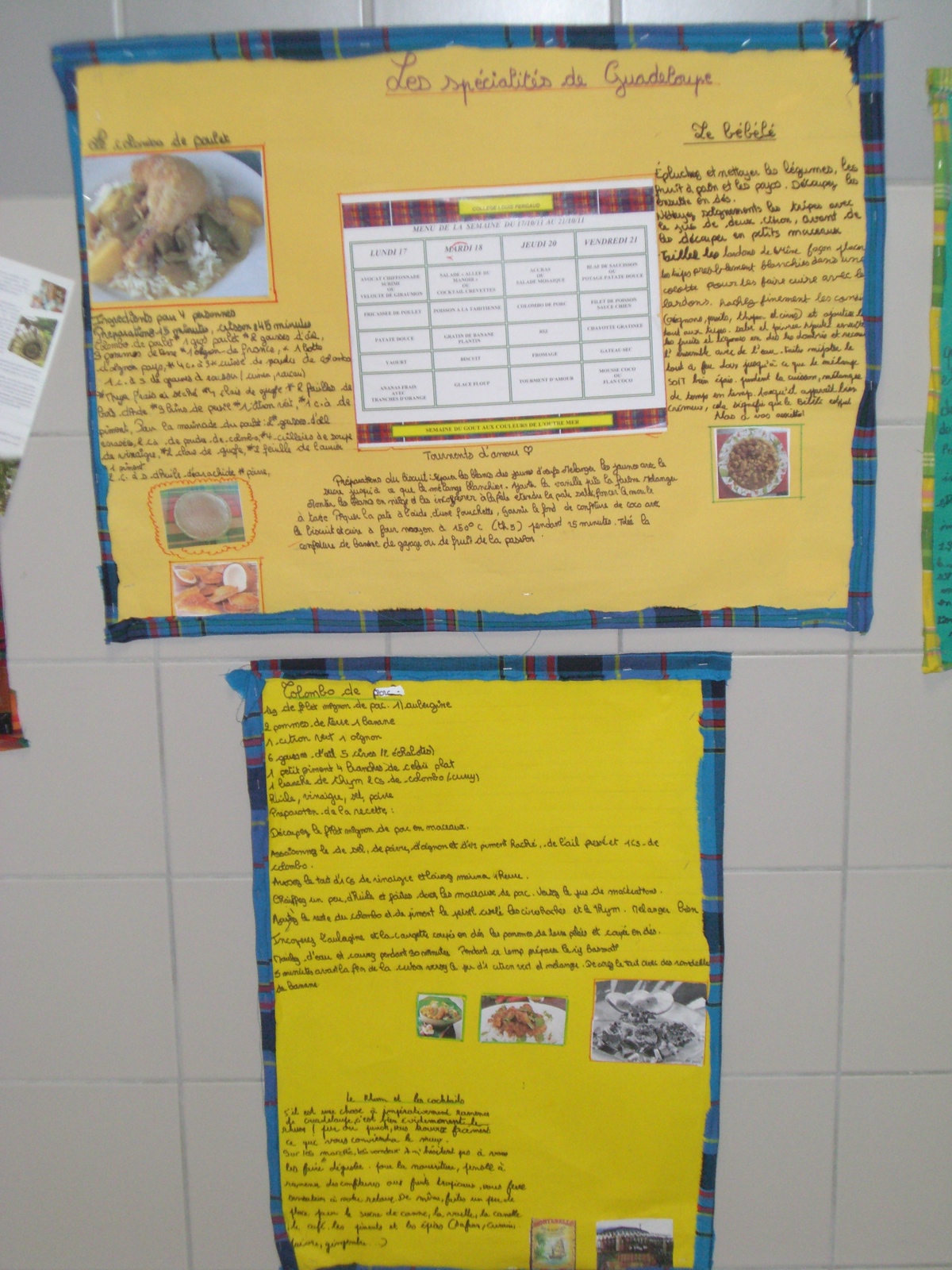 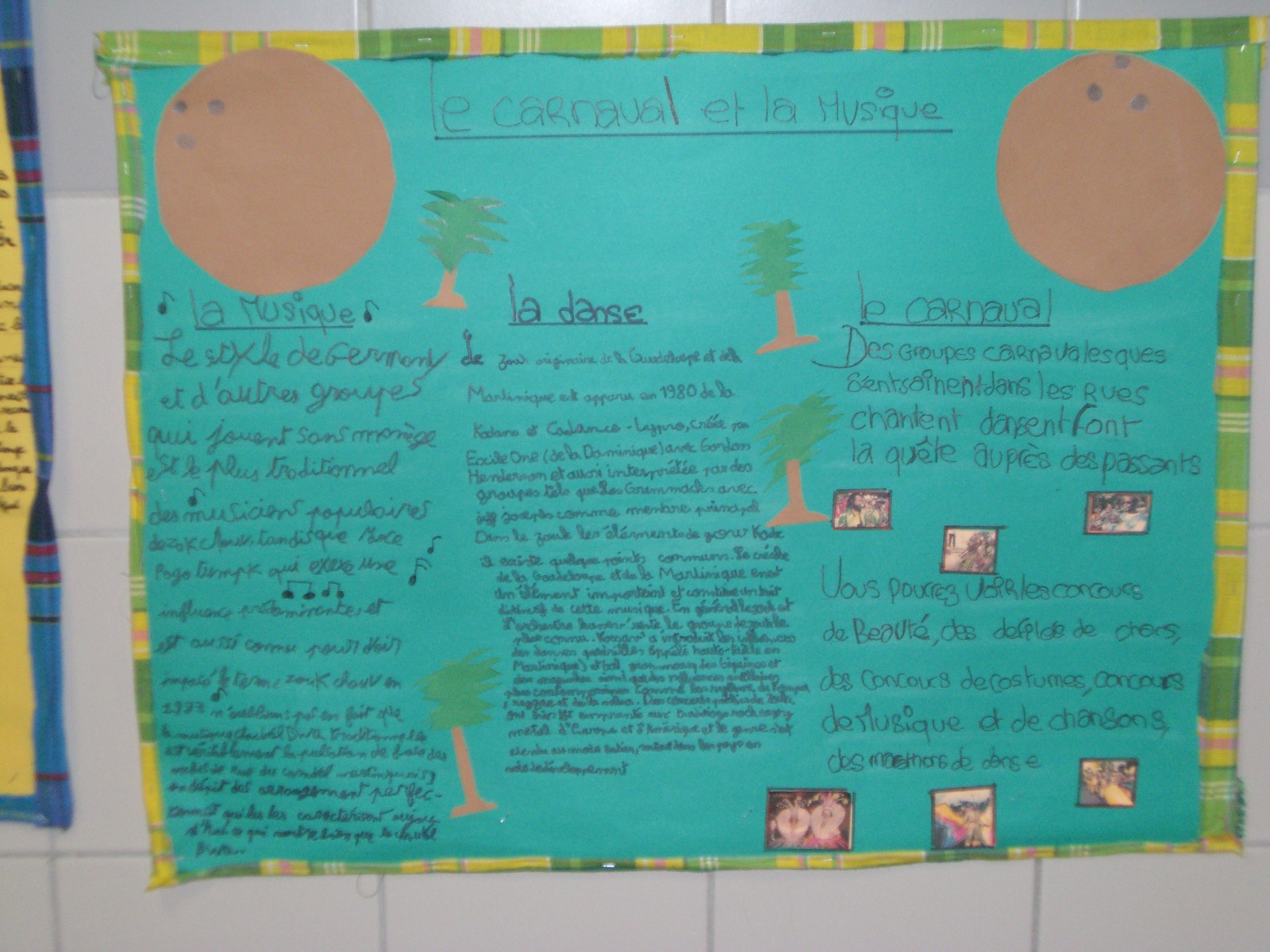 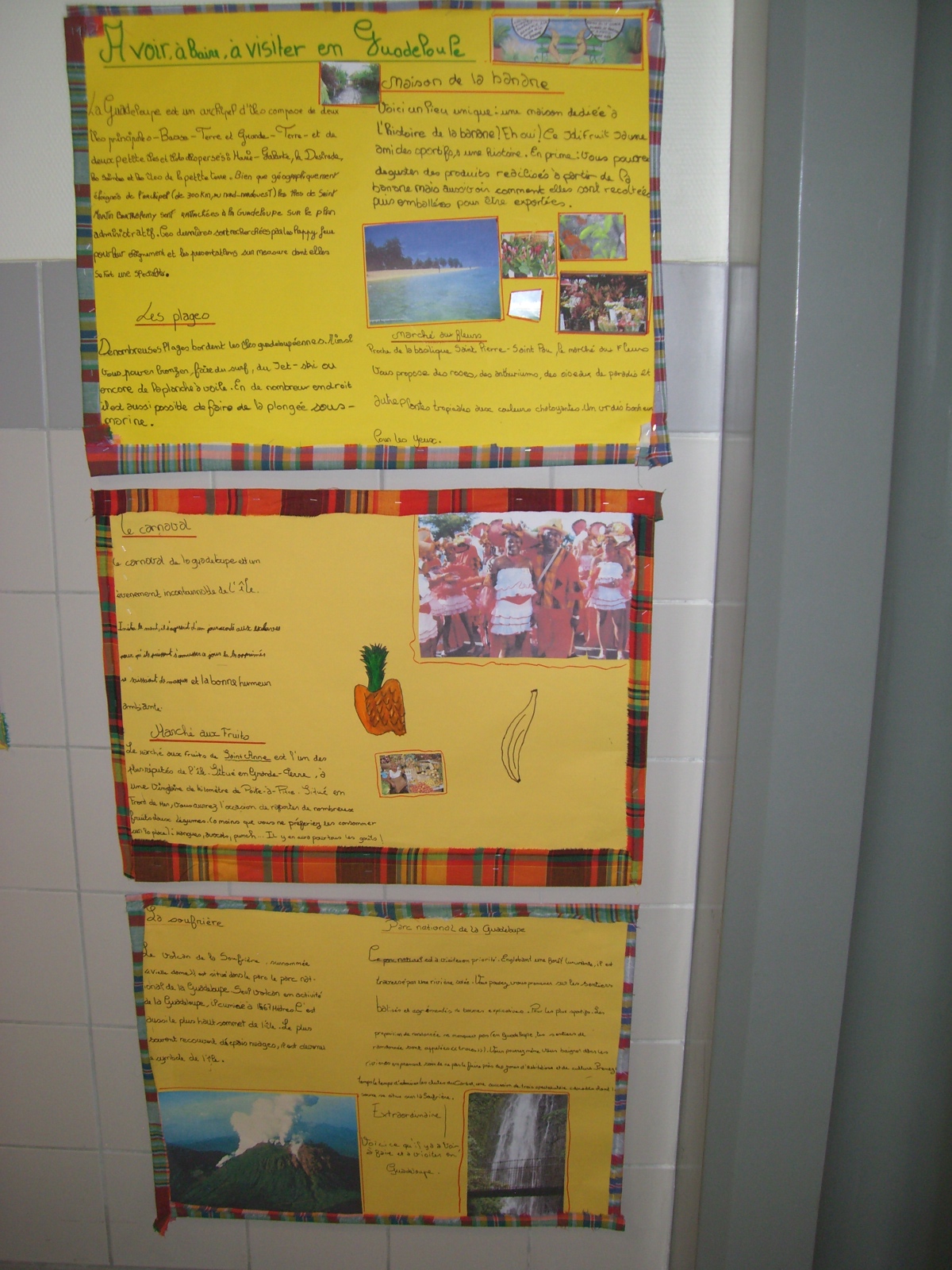 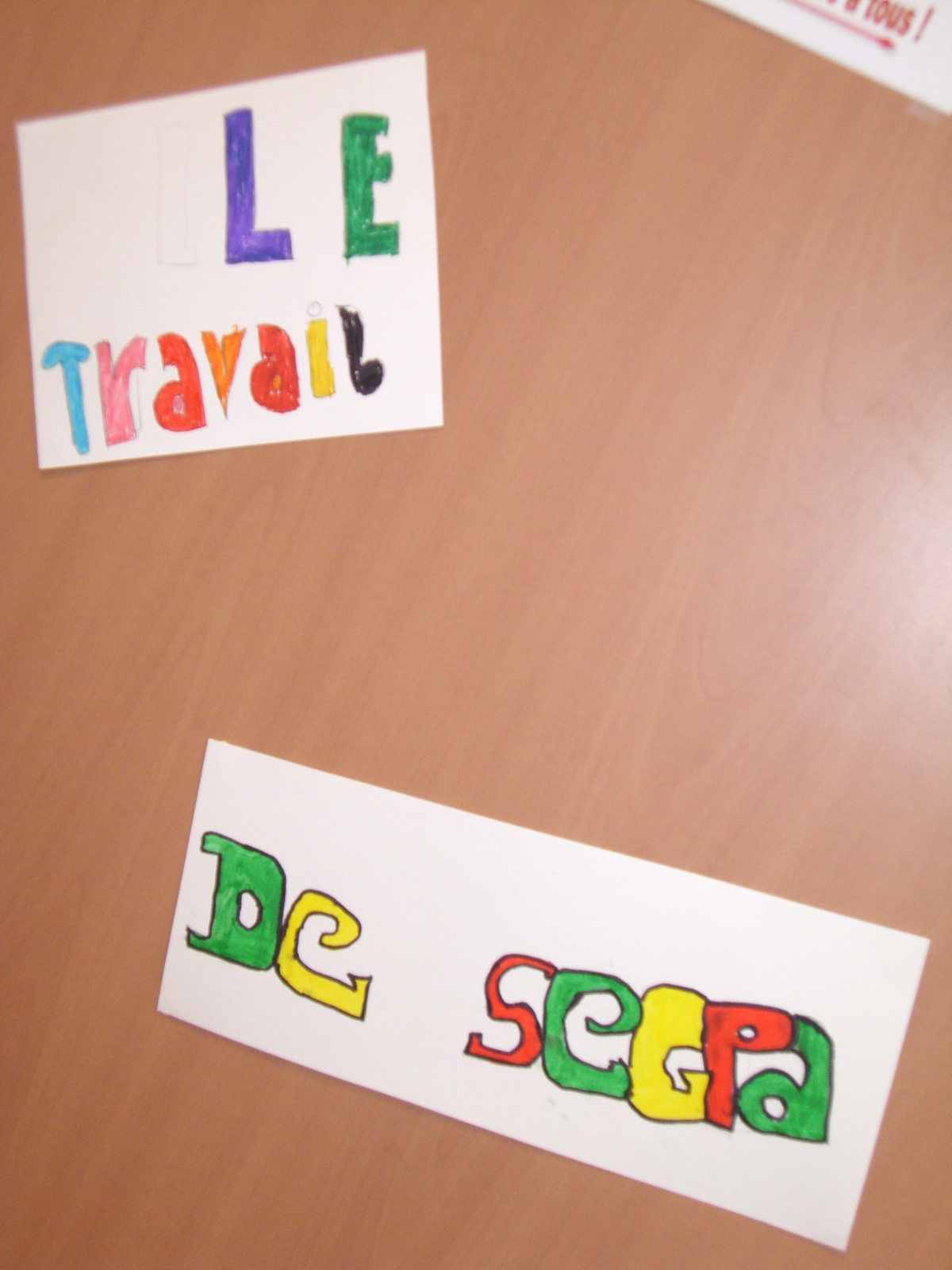 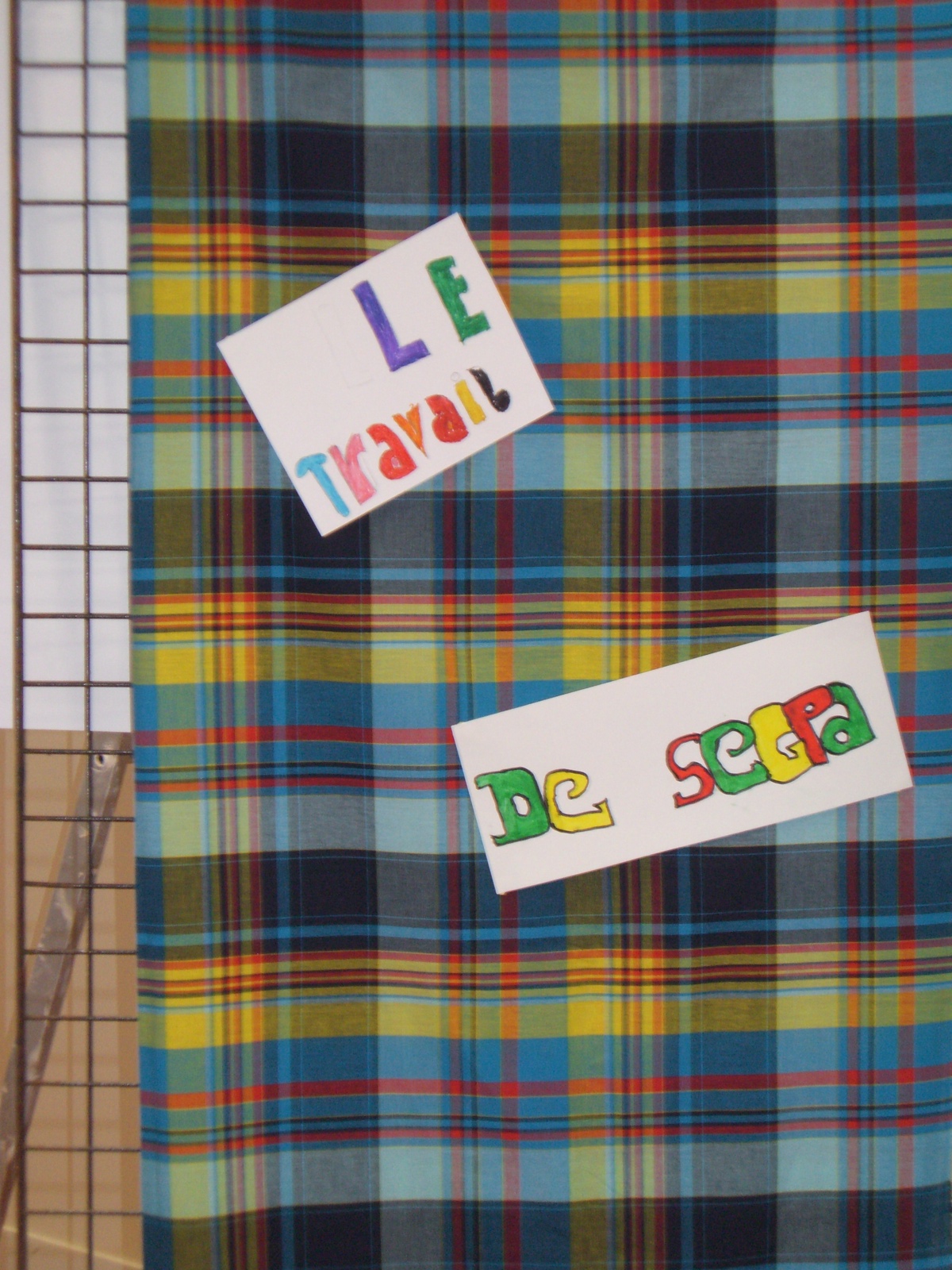